Mental Health Counseling Mobile Office Space
Bret Burkes, Kristen Henderson, Edwin Perez, Danielle Yamson
CENE-486C Presentation 
April 26, 2019
Project Introduction
Purpose
Design a mobile office that can be utilized as a mental health consultation area
Client
A Licensed Professional Counselor
Location
The mobile office will operate mostly in Yavapai and Coconino County 
Background
Design an office space to provide health counseling for those without the abilities of transportation
2
Project Constraints/Criteria
$50,000 budget
Solar Panels
Removable Panels
Main source of power
Zero use of propane or gas
Composting Toilet System
Sound-proof Counseling Room
Removable Wall between Counseling Room and Waiting Area
Determine which Construction and Design Codes to follow
Last minute client request: shorten the trailer length
3
Design standards
Federal Motor Vehicle Standards
National Fire Protection Association 70 (NFPA 70) Electrical Standards
American National Standards Institute for Recreational Vehicles
International Building Code (IBC)
National Design Specification for Wood Construction
Special Design Provisions for Wind & Seismic
Arizona Department of Transportation (ADOT) Standards
4
Project impacts
Social:
Clients who do not have access to mental health consultation in their area will now be offered that option

Economical:
Client is able to travel for business and reach out to more clients

Environmental: 
Less gas emissions by reducing the amount of travel done by the clients
5
Architectural plan
6
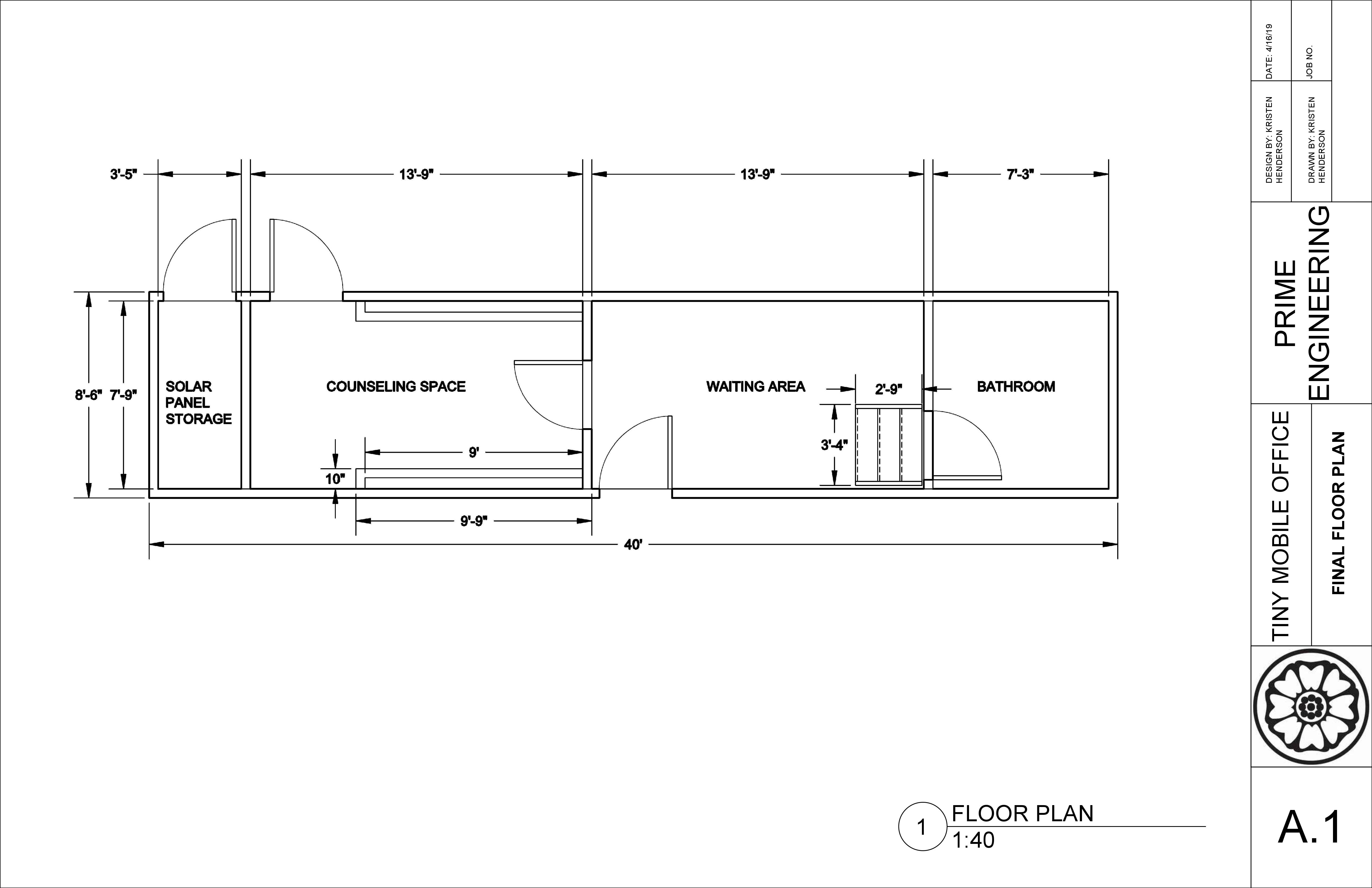 7
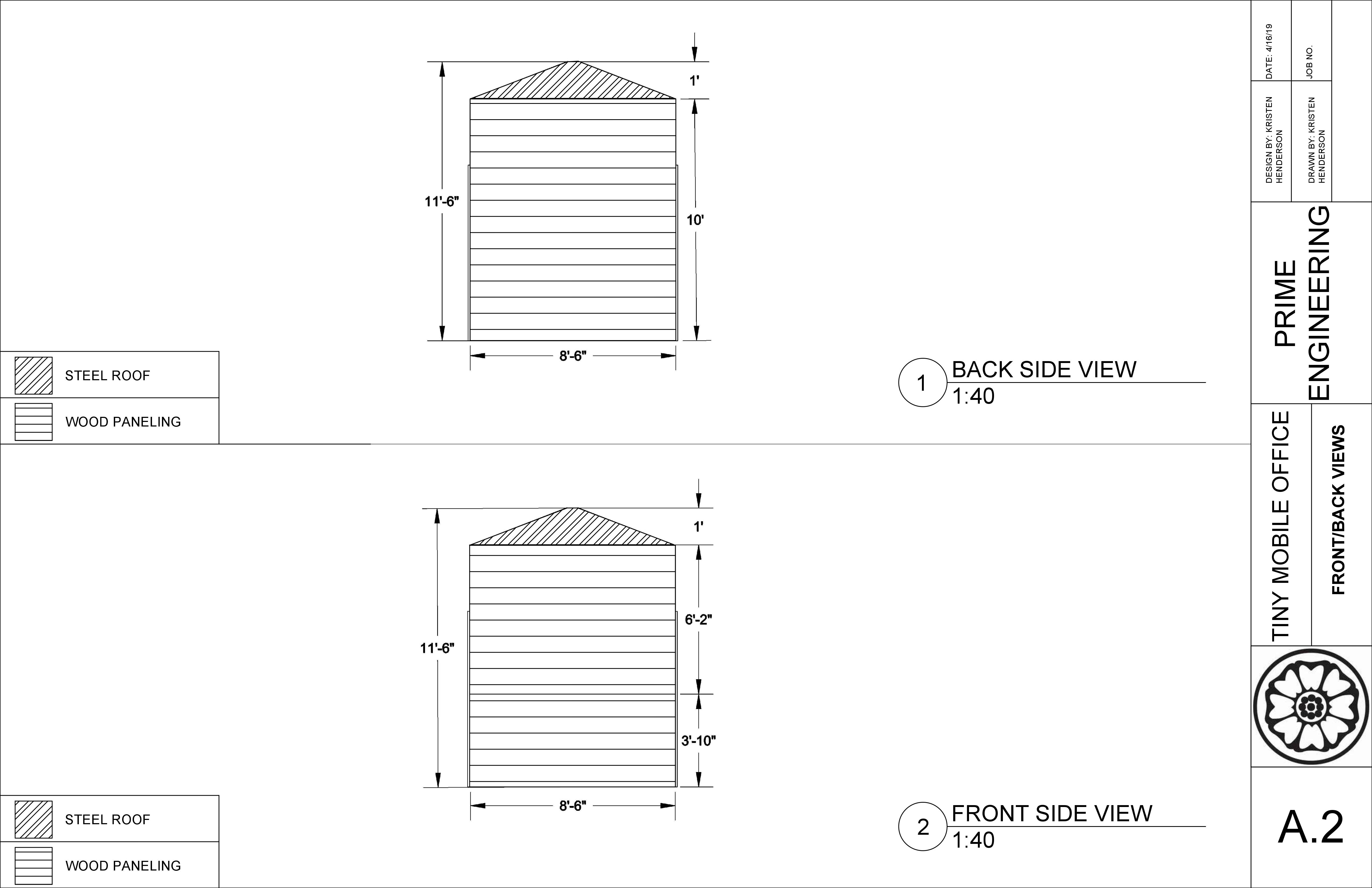 8
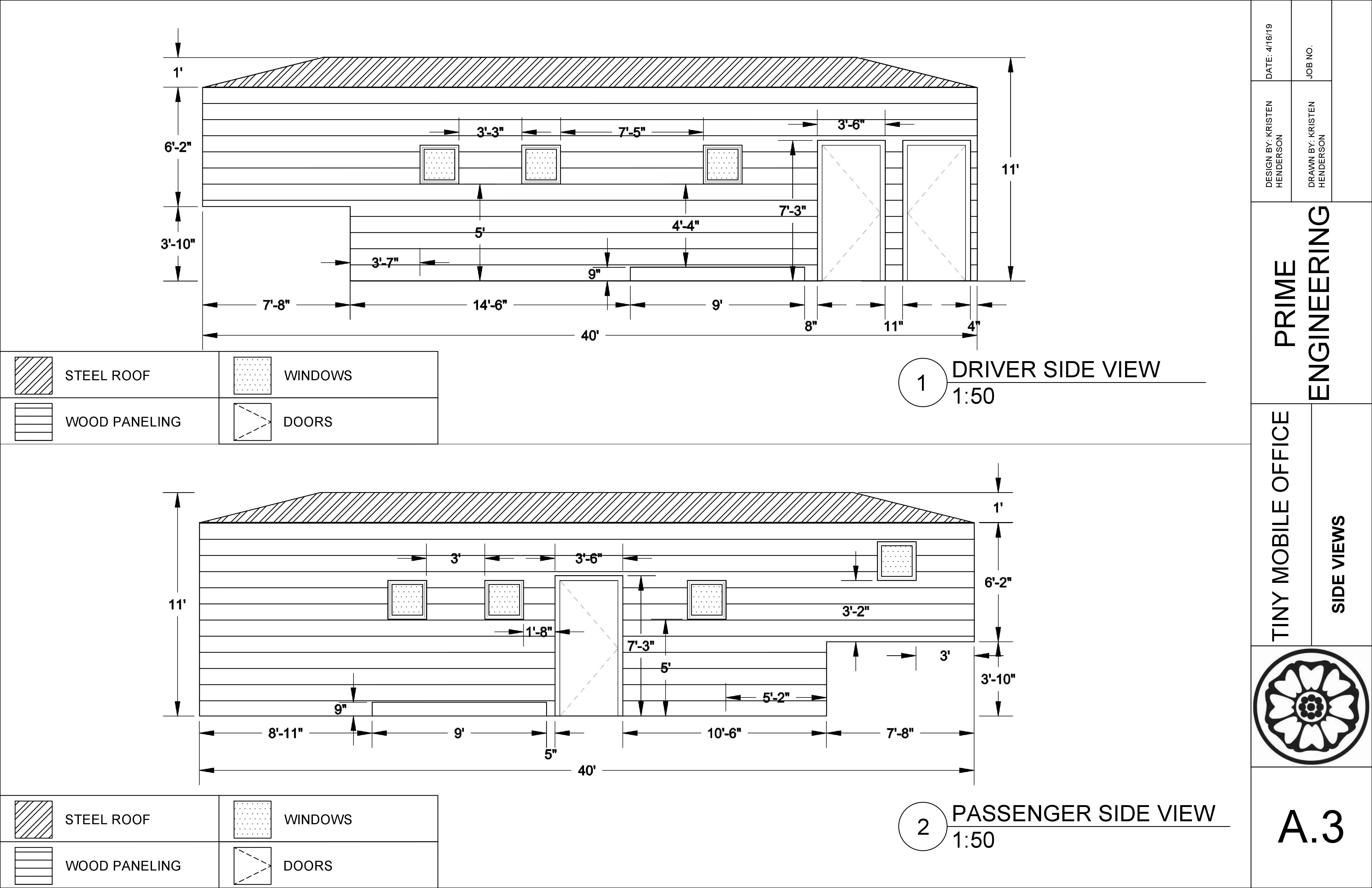 9
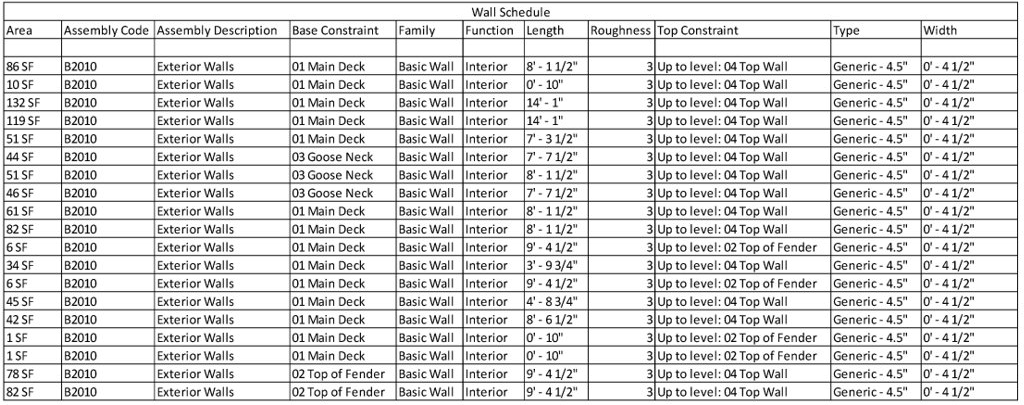 10
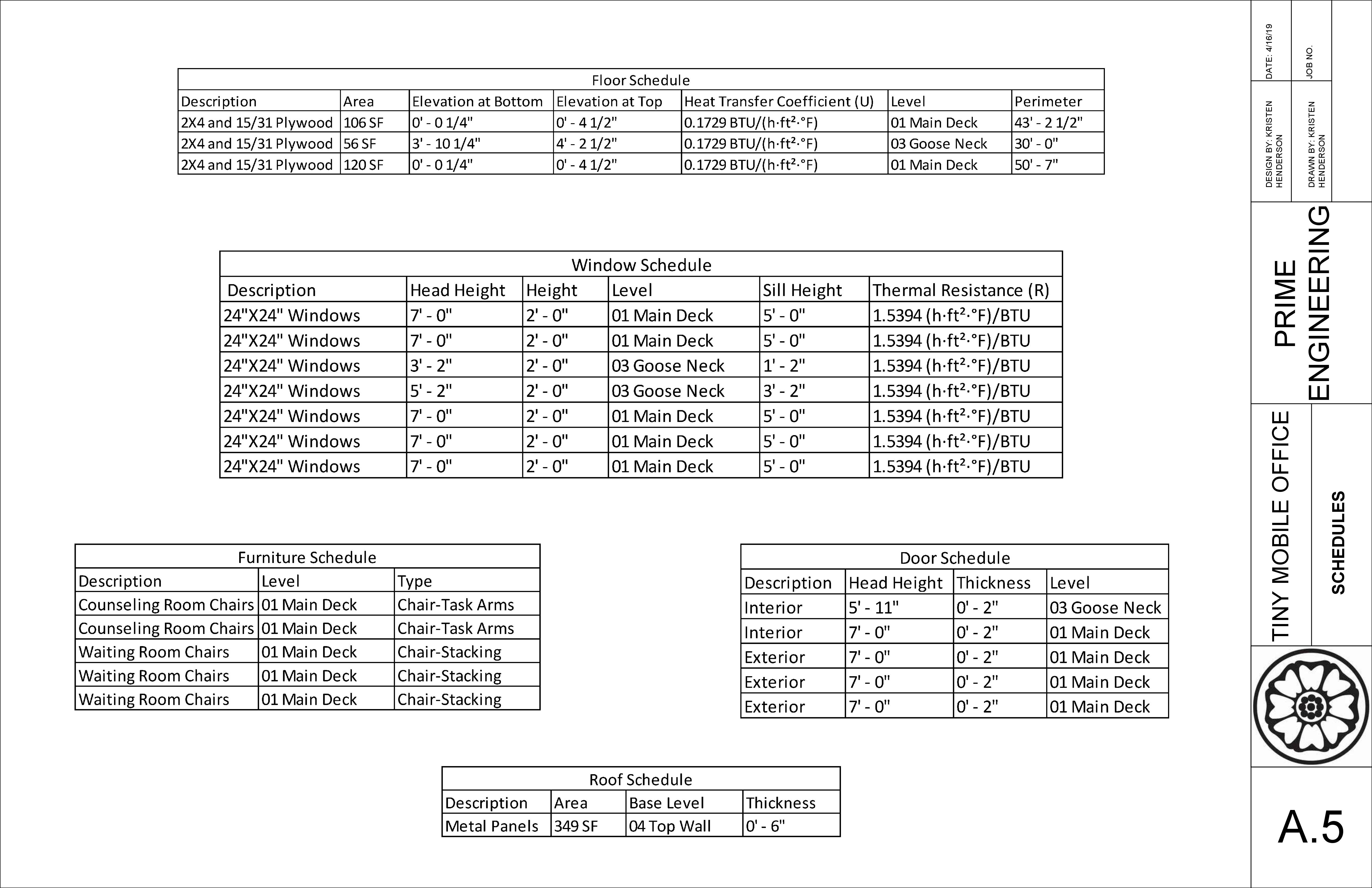 11
structural Plan
12
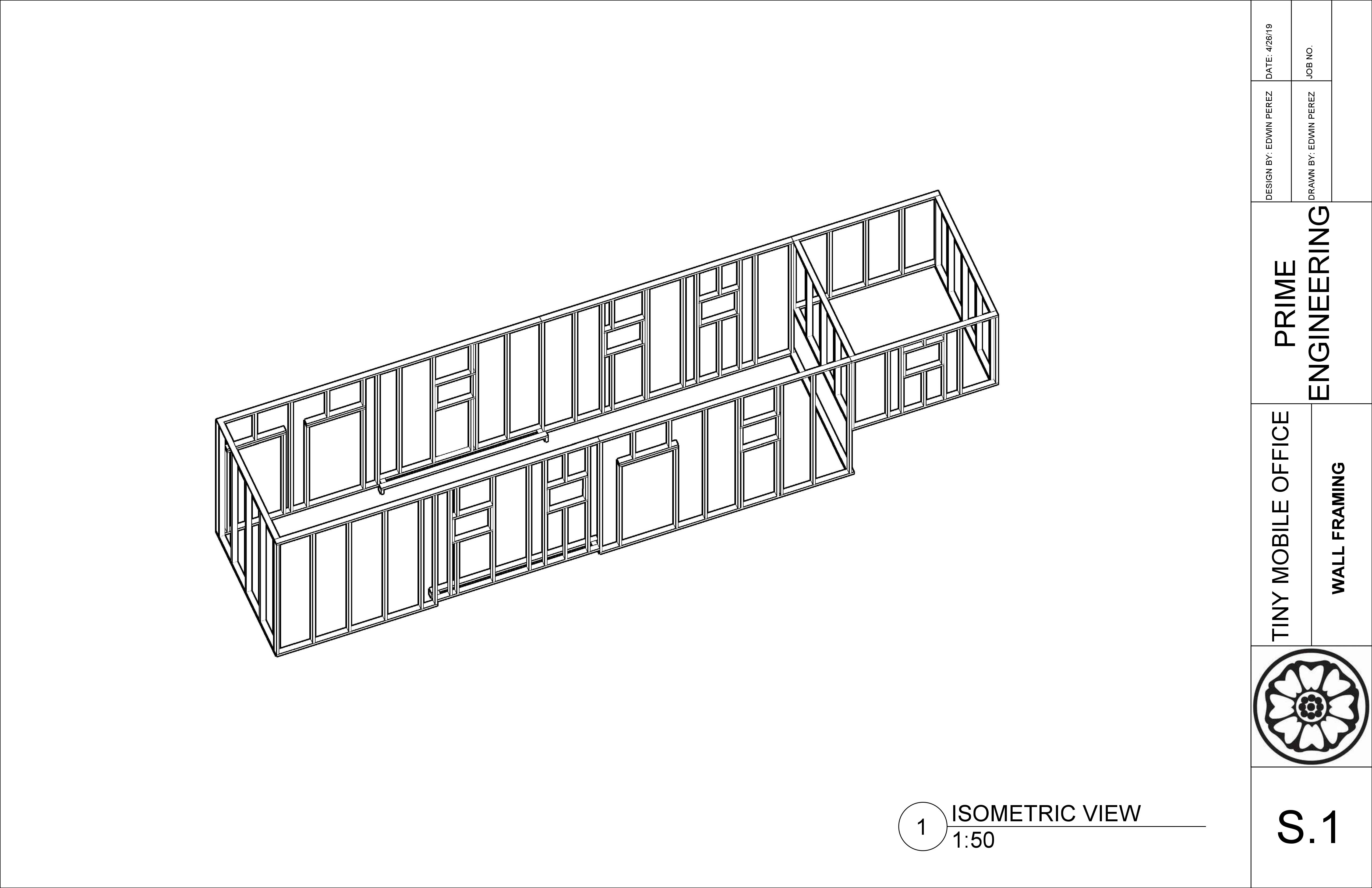 13
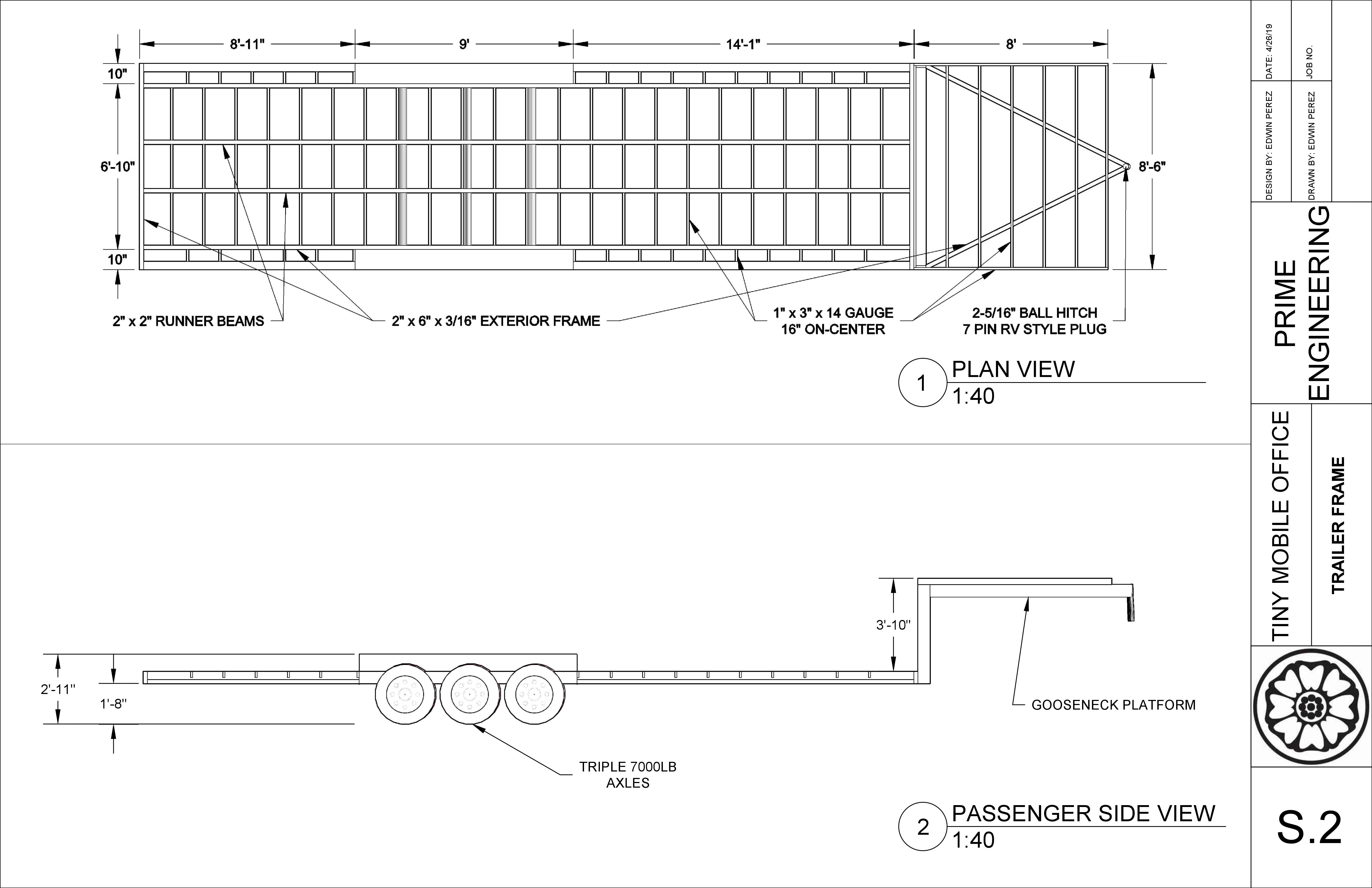 14
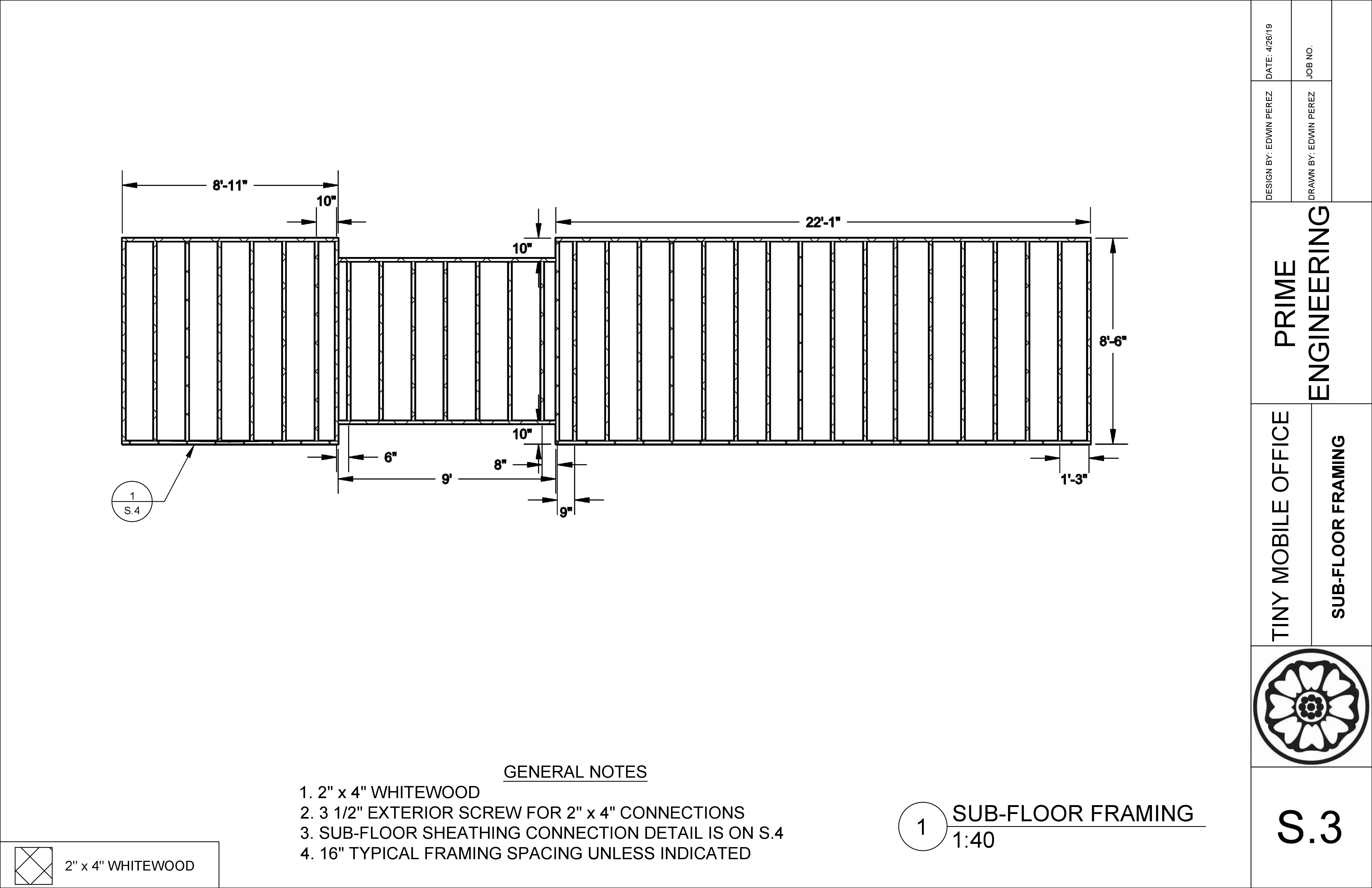 15
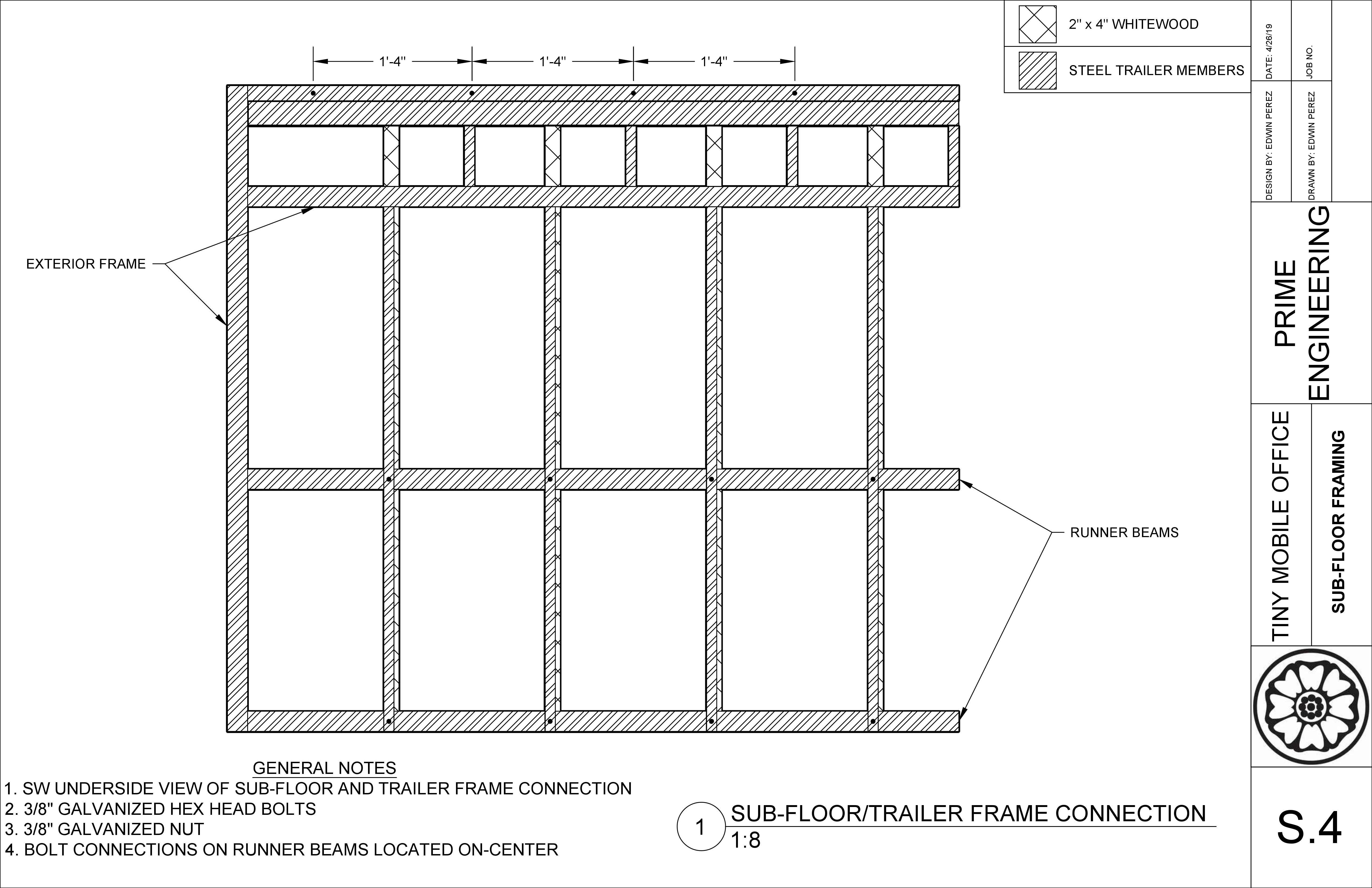 16
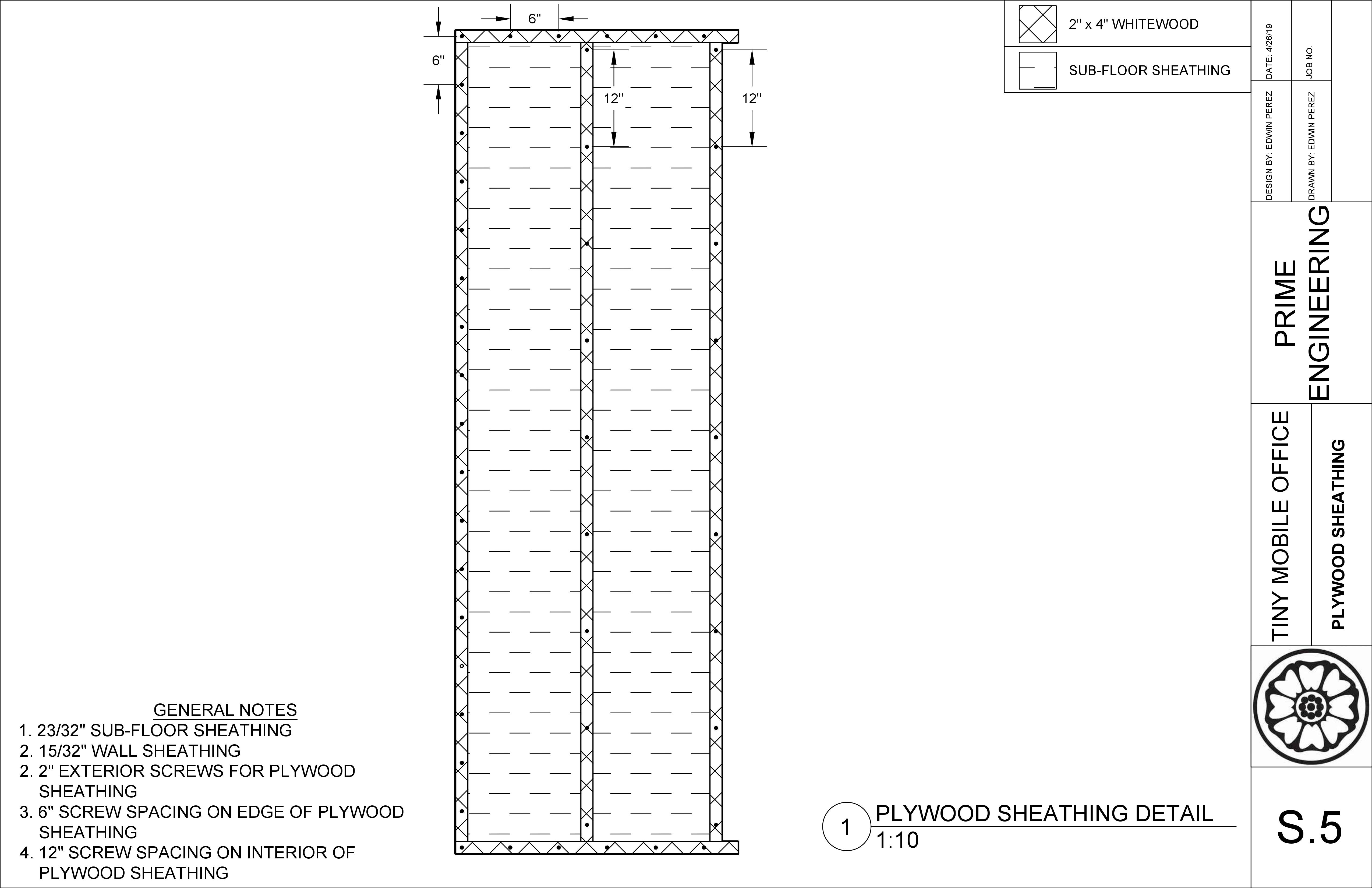 17
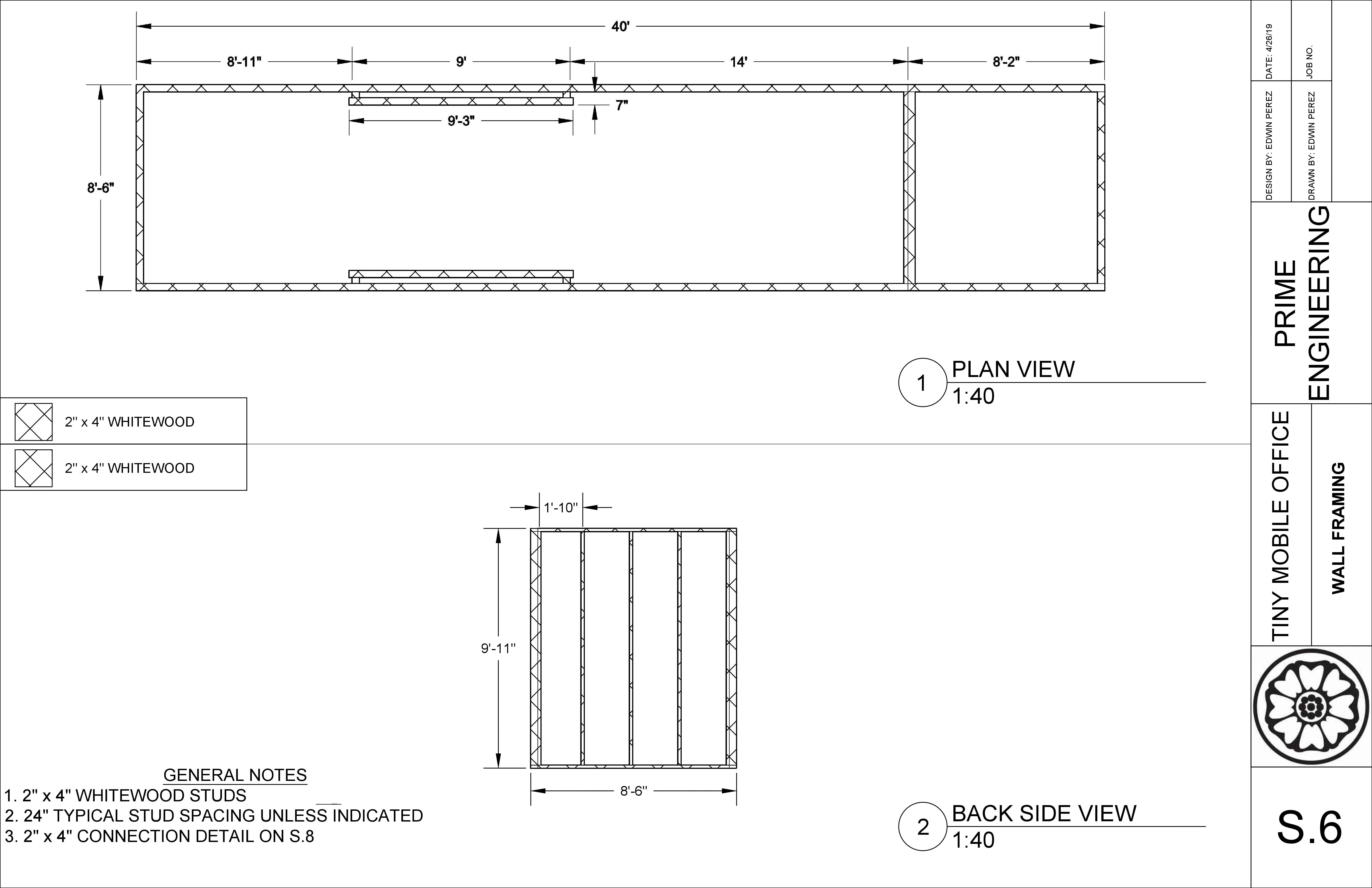 18
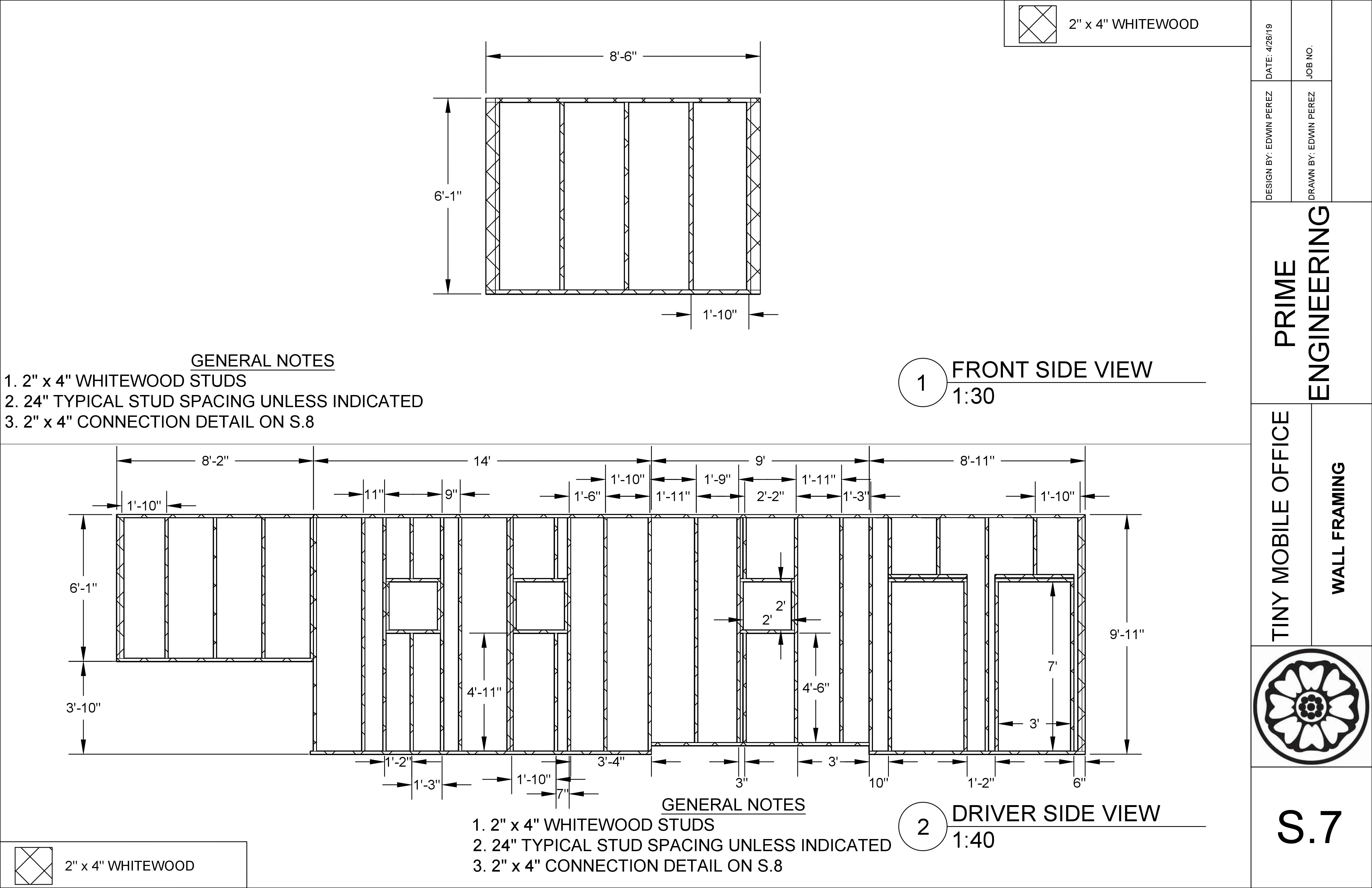 19
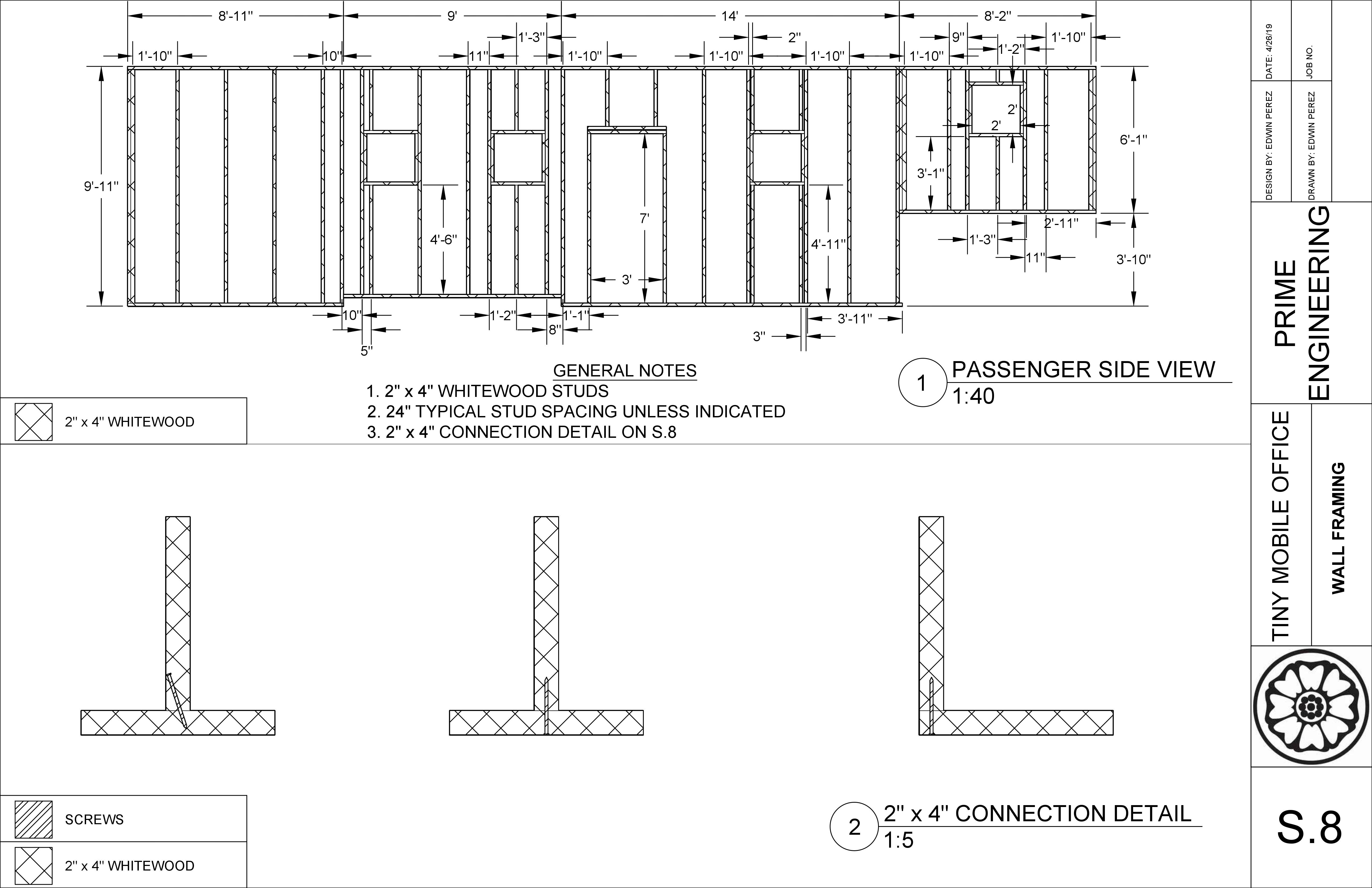 20
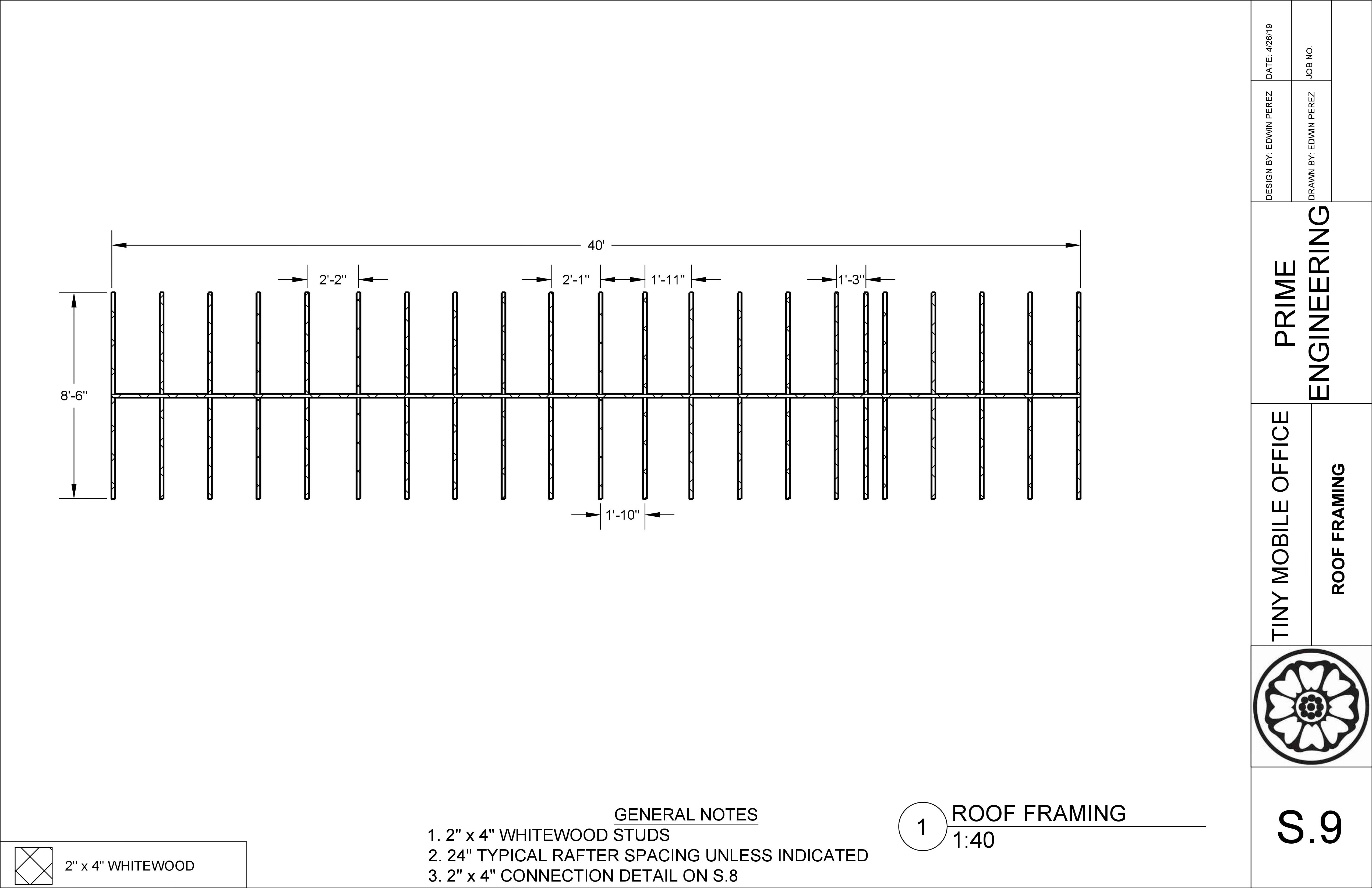 21
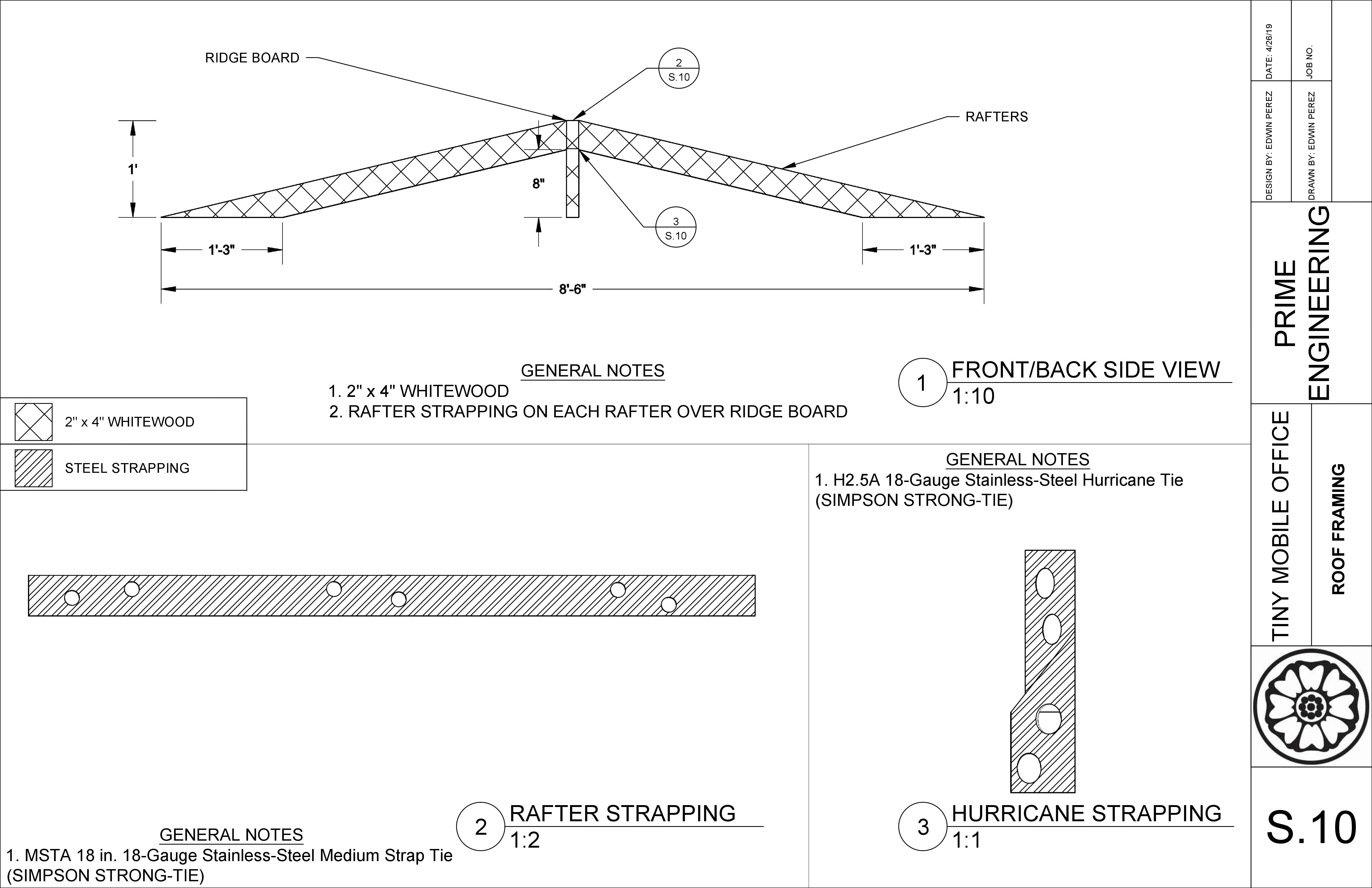 22
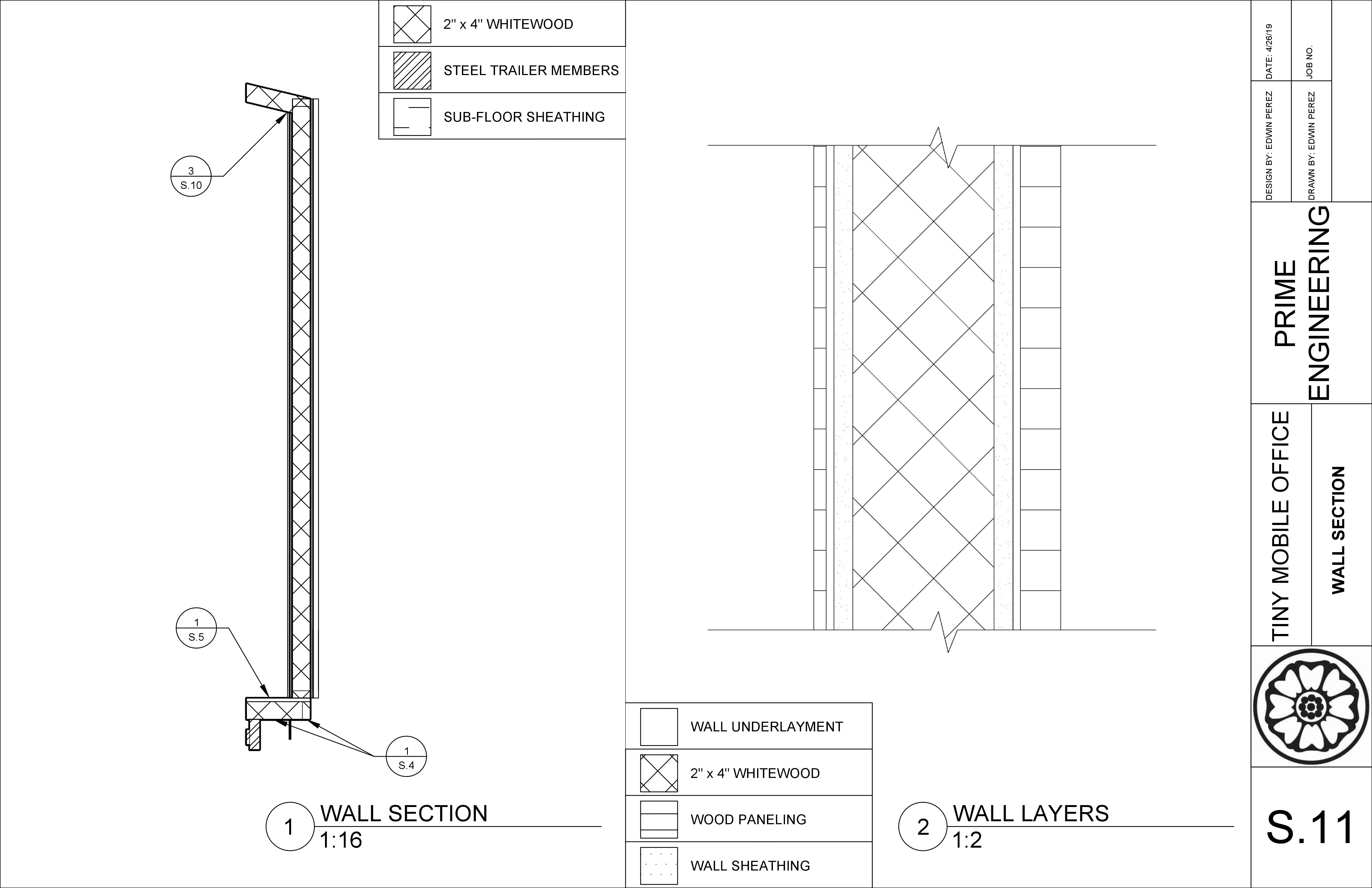 23
23
Electrical Plan
24
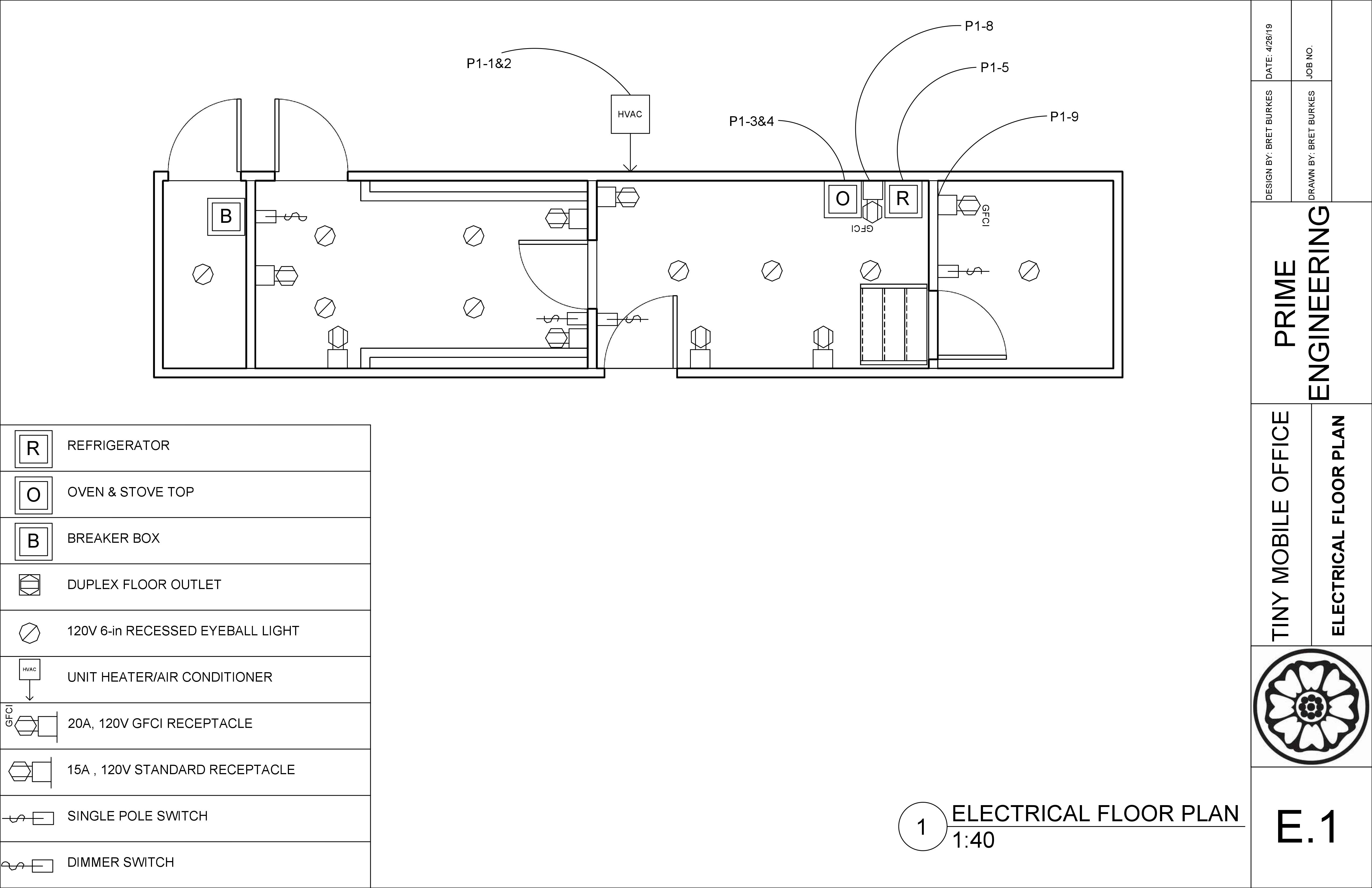 25
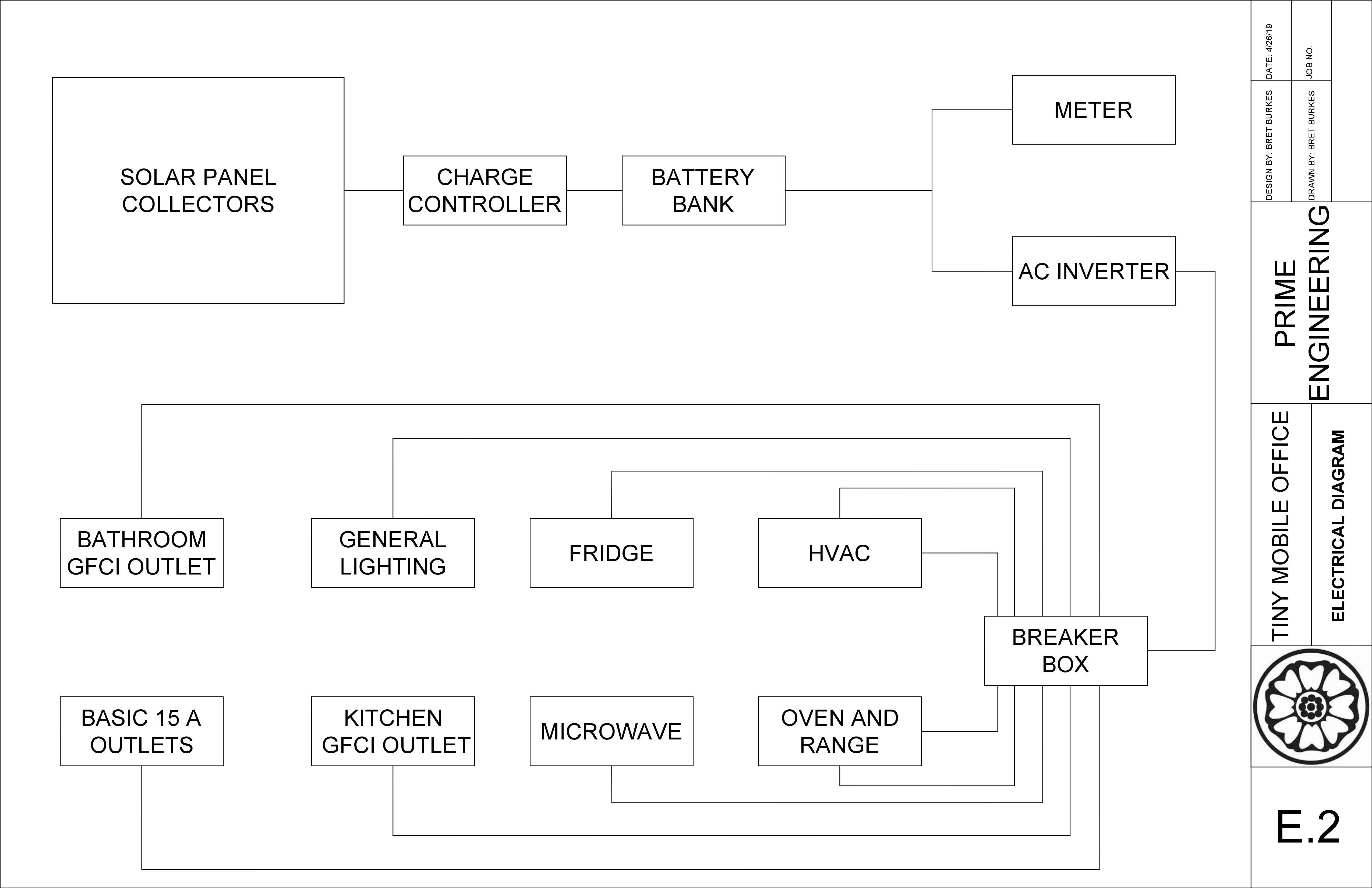 26
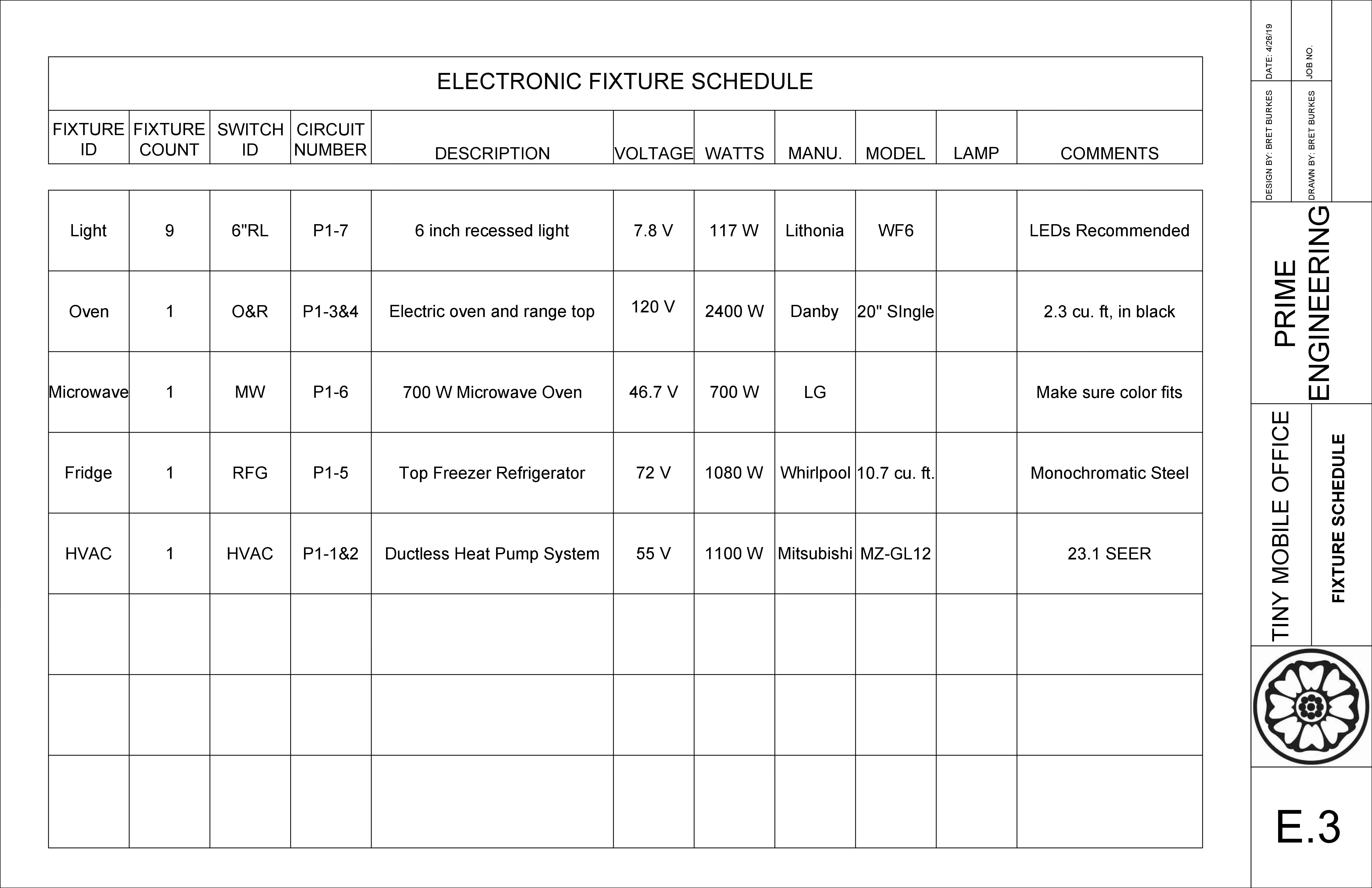 27
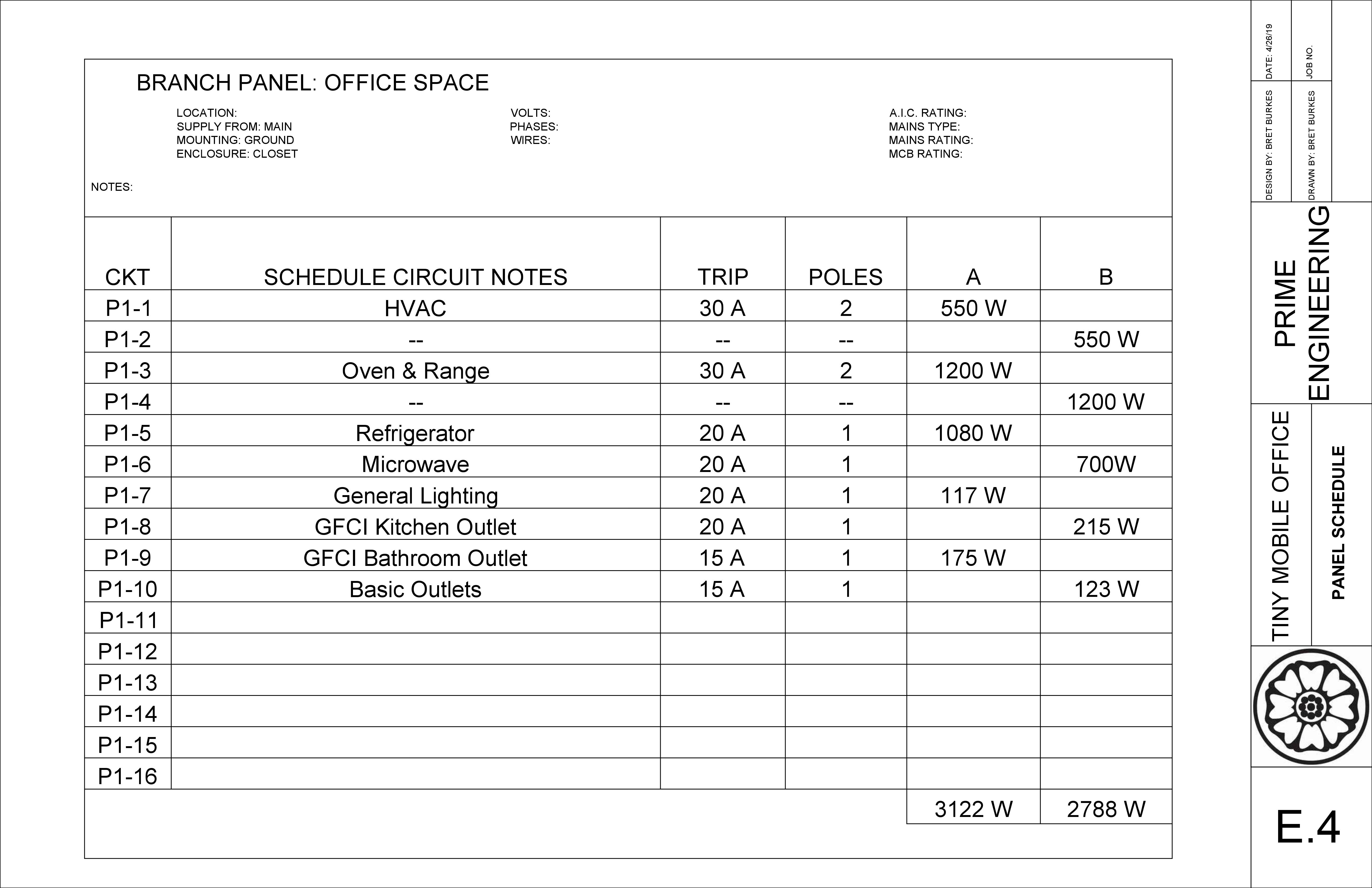 28
Plumbing Plan
29
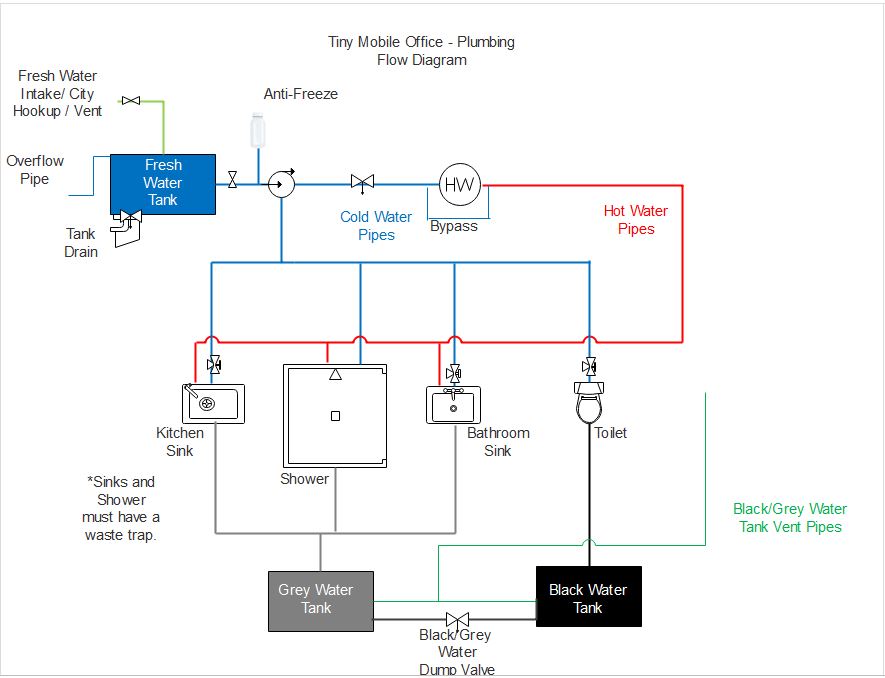 COLD AND HOT WATER PIPES - 1/2"
GREY WATER PIPES- 2"
BLACK WATER PIPES - 2"
12V WATER PUMP - 3 GPM
30
Cost of Construction Estimate
31
Table 1: Materials Cost Estimate
32
Table 2: Construction Cost Estimate
Table 3: Estimated Total Project Cost Estimate
33
Cost of engineering services
Table 4: Original Estimated Cost of Engineering Services
34
Cost of engineering services
Table 5: Actual Cost of Engineering Services
35
Table 6: Comparison of Estimated vs Actual Hours
36
Gantt chart
37
Project Milestones
Table 7: Project Milestone Expected Completion vs. Actual Completion Dates
38
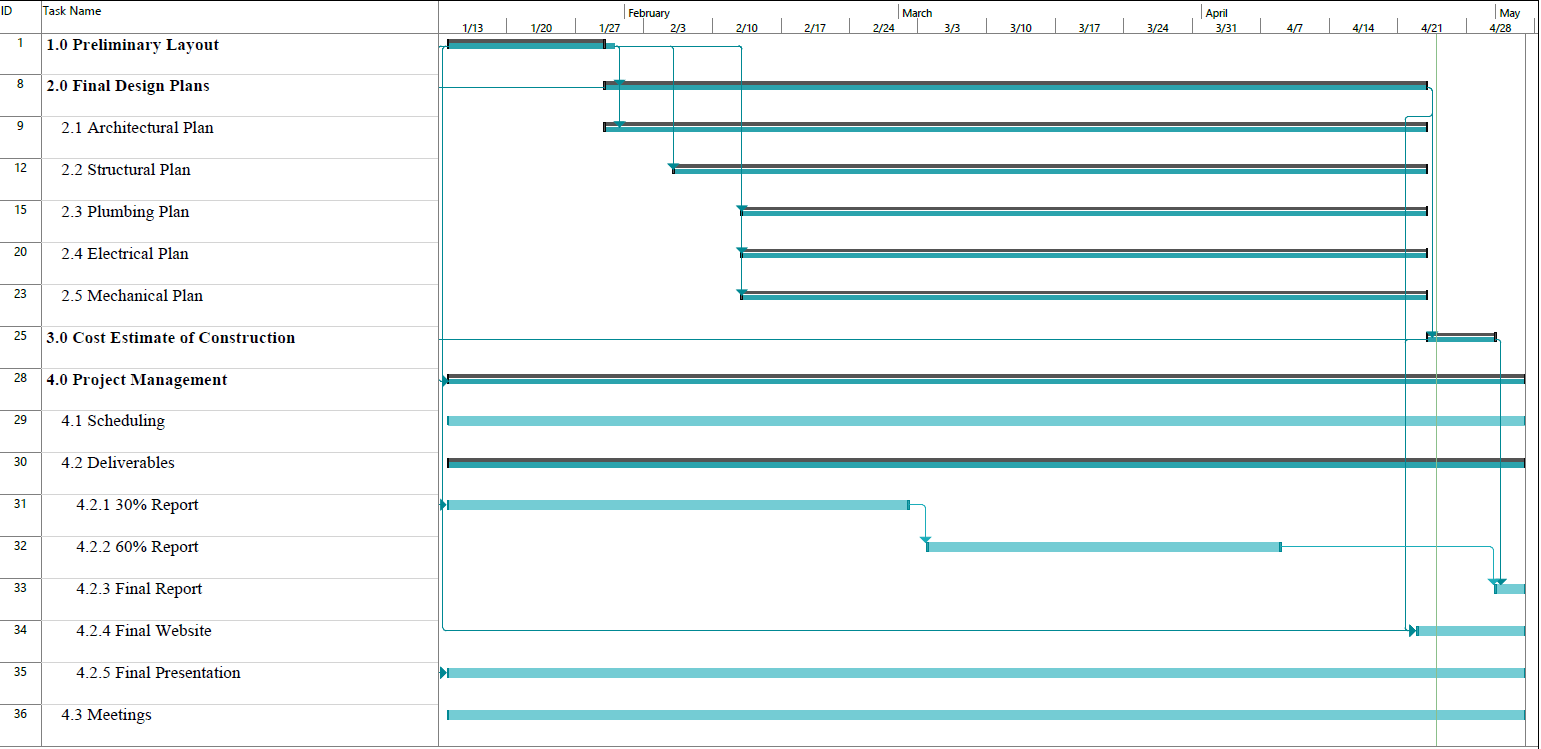 Figure 1: Original Gantt Chart
39
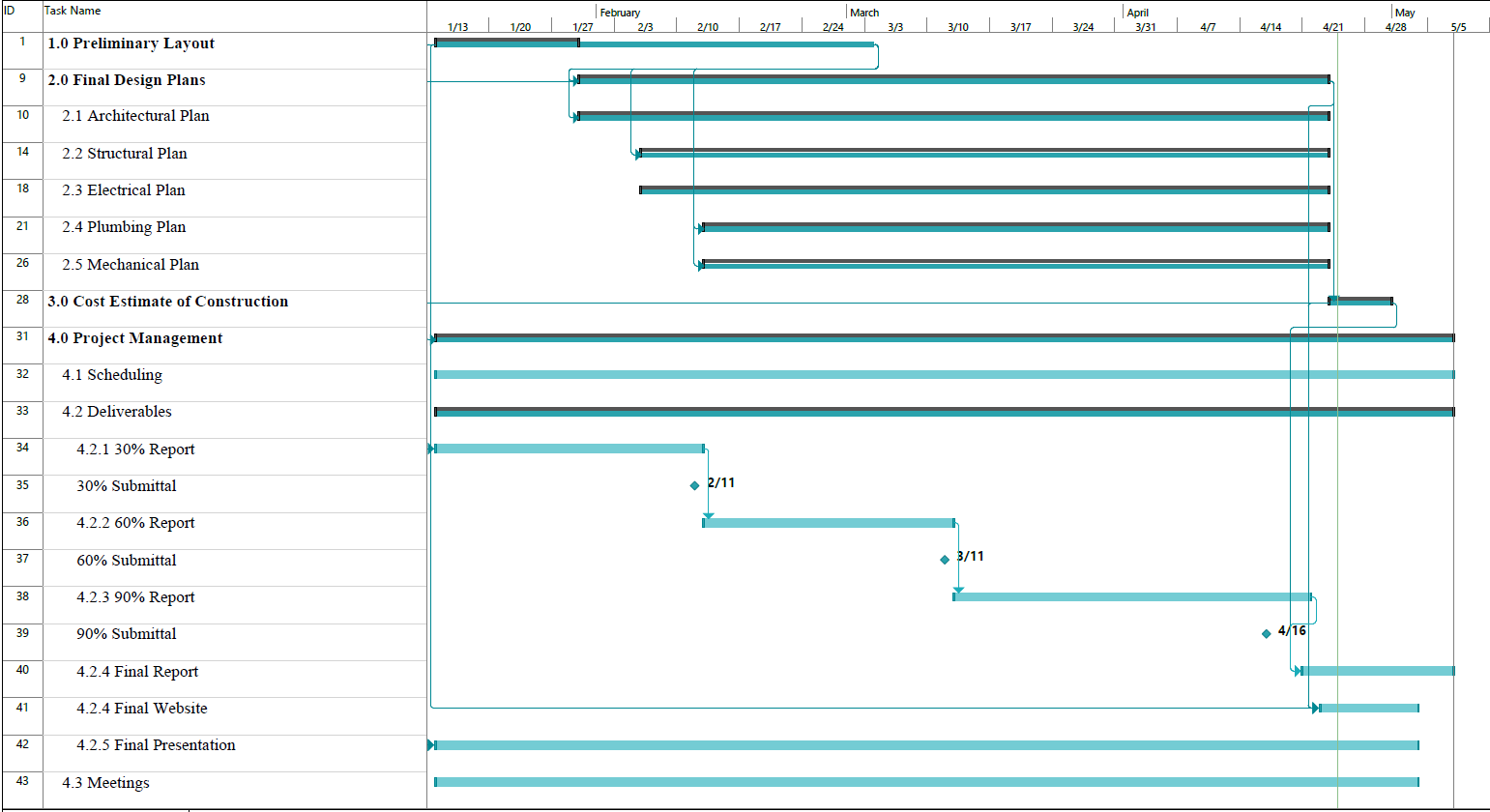 40
Figure 2: Updated Gantt Chart
Conclusion
Met Fully Electric Recommendation
Met $50,000 Budget with Total Project Cost at $48,540
Met Office Space Recommendations
Met Low Waste/Efficient Plumbing System
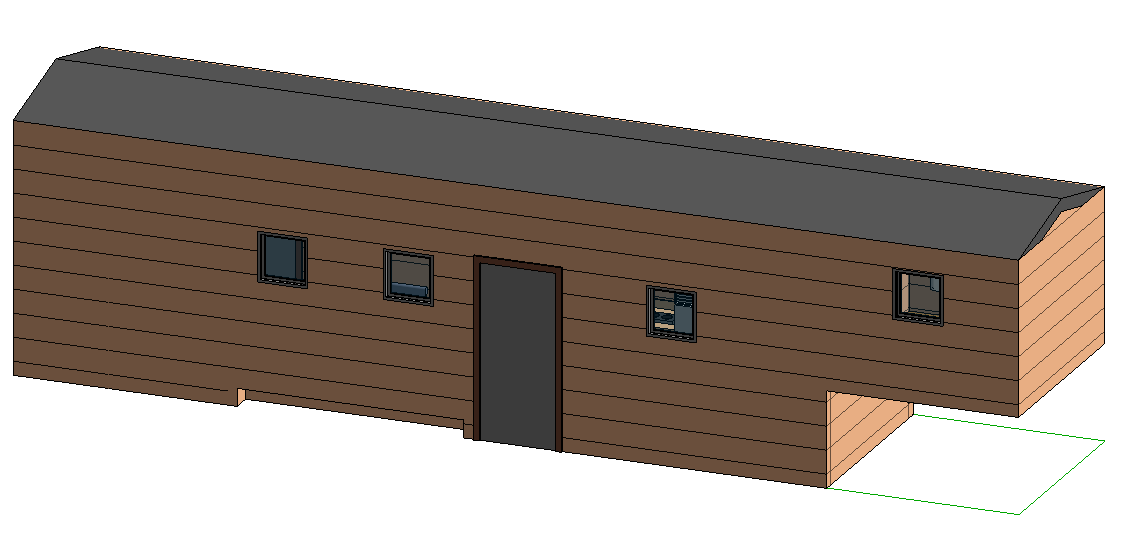 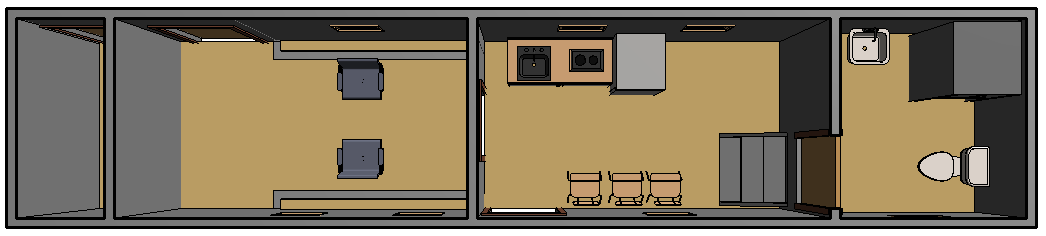 Figure 4: Rendering Floor Plan
Figure 3: Rendering 3D View
41